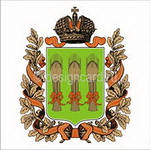 Исследовательская работа
Исторический портрет
Подготовили учащиеся 5класса МОУ СОШ с.Свищёвки им.П.И Мацыгина Белинского района ,Пензенской области 
Плеханова Александра и Янина Дарья.
Руководитель проекта – Баулина Екатерина Геннадьевна.
«В Пензе - вся история России, вся ее таинственная даль. Если тебя в Пензу пригласили, это как почетная медаль...». Эти строки поэта Евгения Евтушенко
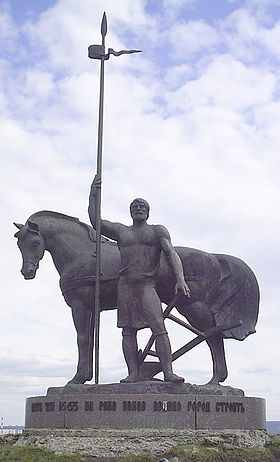 Настоящей гордостью Пензы и пензенцев является уникальный, единственный в мире музей – Музей одной картины 
Открыт 12.02.1983 в Пензе на ул. Кирова в особняке 19 века.  Автор идеи и инициатор создания музея — Георг Васильевич Мясников, секретарь Пензенского обкома КПСС,   Формы работы этого музея не имеют аналогов ни среди других музеев России, ни за рубежом. Журнал «Форбс» опубликовал список из 6-ти уникальных музеев мира, Музей одной картины в этом списке находится на третьем месте, в ряду таких мировых музейных жемчужин как Музей Туринской плащаницы в Милане, Музей колокола Свободы в Филадельфии, Музей Луны на спутнике Земли и Музей корабля в Швеции.
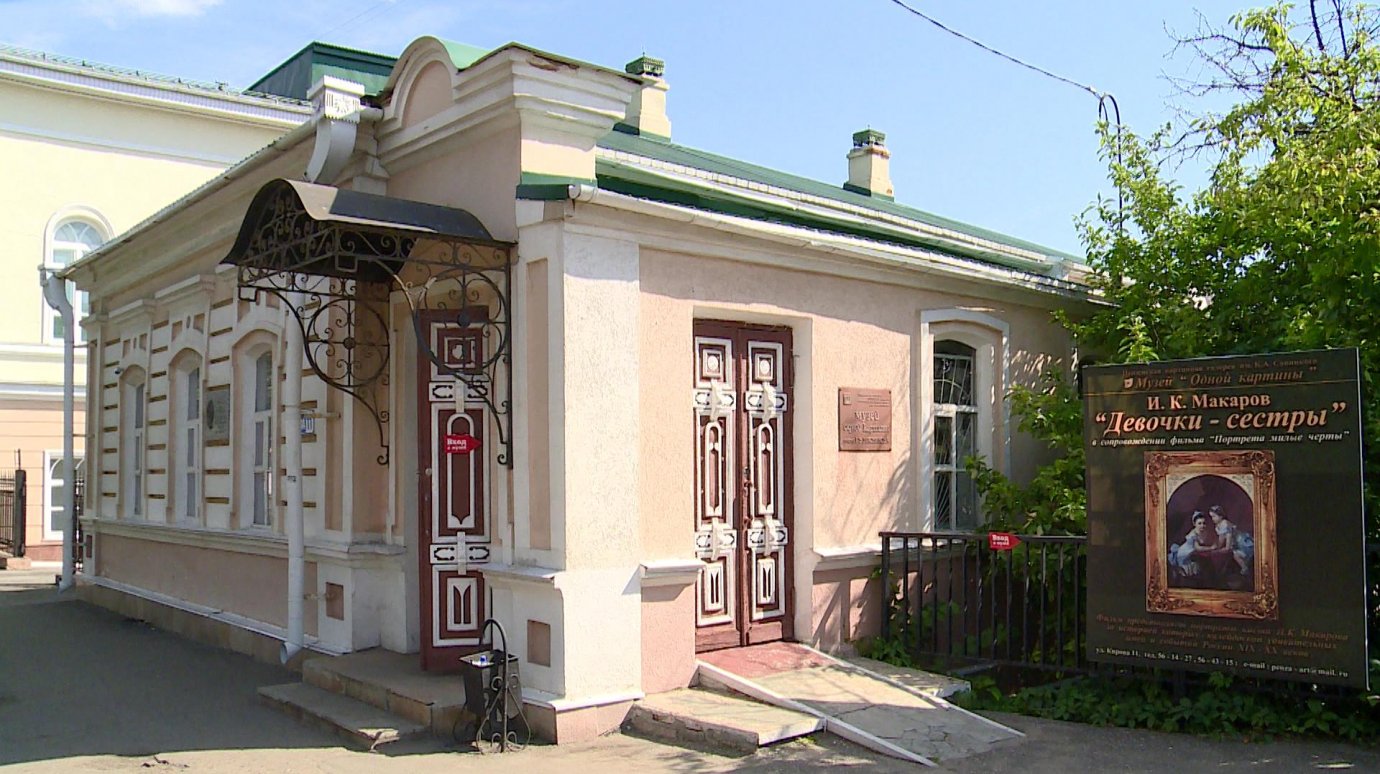 Нас очень заинтересовала личность Г.В.Мясникова. Каков его вклад в развитие Пензенской области?
Уроженец Вадинского района Пензенской области, он в военные и послевоенные годы работал в Московской области, где его избрали секретарем обкома ВЛКСМ. Затем — ЦК КПСС и направление на руководящую работу в Пензенскую область. Георг Васильевич и своим мощным интеллектом, и манерой держаться на людях, и многими другими качествами не вписывался в общепринятый облик партийного работника..
Помимо прочего он по-сыновьи любил родной край и делал все возможное и даже невозможное для сохранения исторических, культурных и литературных памятников.
Мясников Г.В.
Это при нем второе дыхание в своем развитии получили мемориальный заповедник и музей «Тарханы», которые затем стали местом проведения ежегодных Лермонтовских поэтических праздников.
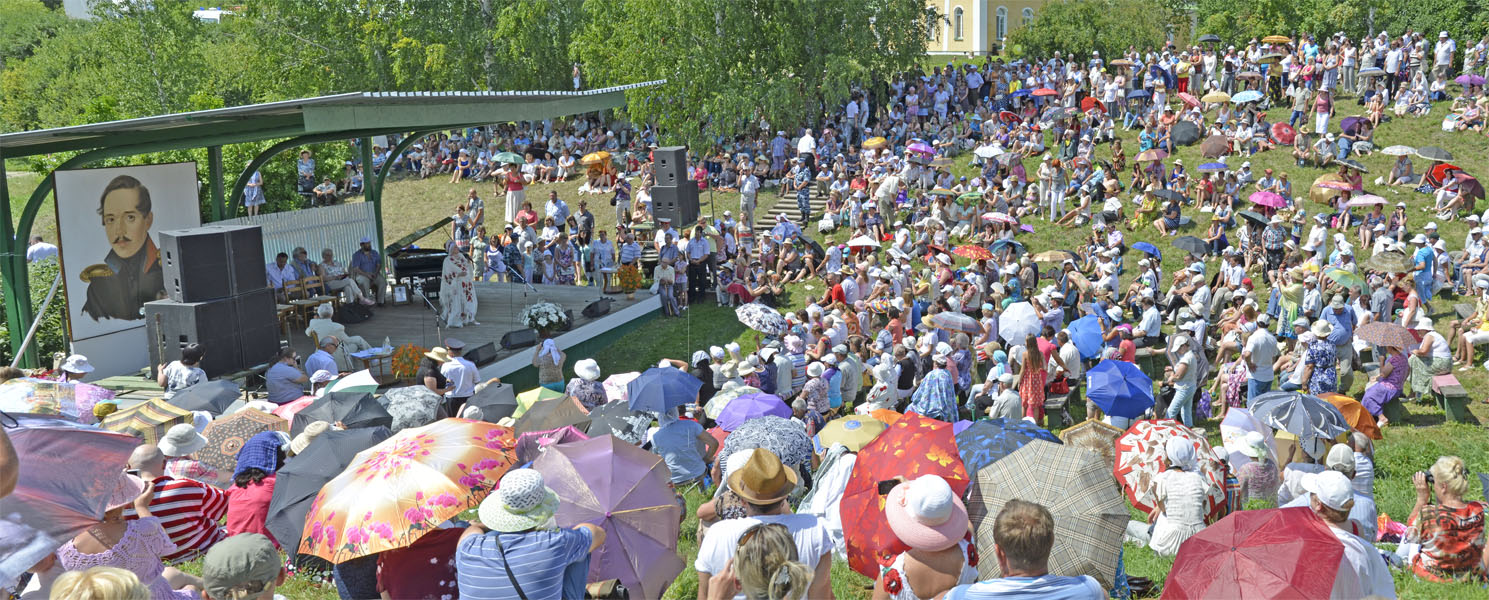 В 1974 Мясников добился переноса в «Тарханы» из села Шипово Липецкой области праха отца поэта — Юрия Петровича Лермонтова. Мясников лично курировал процесс создания памятника Михаилу Лермонтову в Тарханах. Второй секретарь обкома убедил скульптора создать образ поэта не в военной форме, а в гражданской одежде (Лермонтова часто изображали поручиком и Мясников считал, что «погоны душат поэта»). Памятник в Тарханах работы Олега Комова был открыт 9июня 1985 и считается одним из лучших памятников Лермонтову
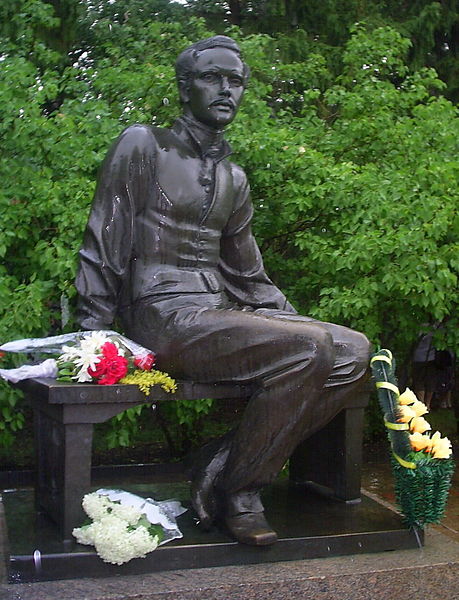 При активном участии Г.В. Мясникова были созданы следующие музеи в Пензе и других населённых пунктах области.
Музей-читальня И.Н. Ульянова в Пензе.
Музей-читальня И.Н. Ульянова в Пензе.
Мемориал воинской и трудовой Славы — памятник на площади Победы в городе Пензе, посвящённый воинским и трудовым подвигам жителей и уроженцев Пензенской области в годы Великой Отечественной войны1941-1945 годов
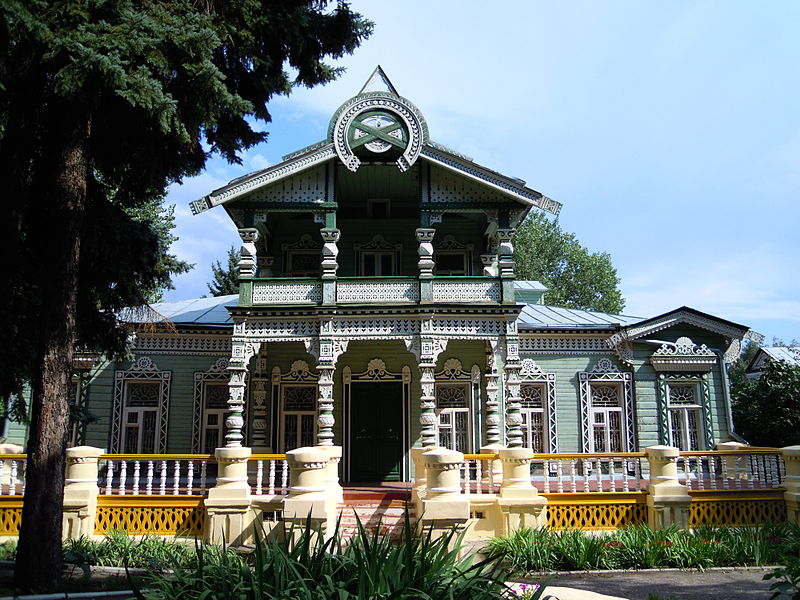 Музей народного творчества
Мемориальный музей А.Г.Малышкина
Музей советского нейрохирурга 
Николая Бурденко
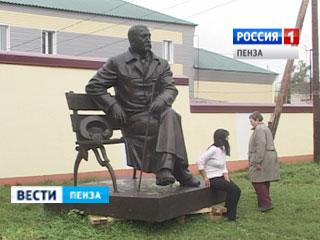 Музей и памятник русского писателя Александра Куприна в Наровчате
Музей-театр Всеволода Мейерхольда в Пензе
Музей русского историка Василия Ключевского в Пензе
Тамбовская застава в Пензе (1972)
Модель Башенных часов «Кукушка» в Пензе
Блоковский мемориал в Бекетовской роще (статуя юного Александра Блока, барельефы Андрея Бекетова (деда поэта) и его брата Николая Бекетова на трассе Пенза-Сердобск, около села Раевка  Колышлейского района).
Бюст писателя и философа Александра Радищева1980) в Кузнецке.
Пугачевский камень на улице Московской в Пензе
Бюст героя Отечественной войны 1812,поэта Дениса Давыдова  в Пензе
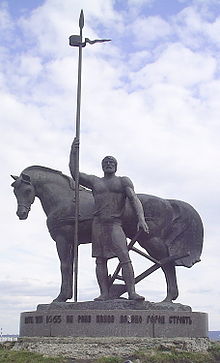 Наиболее известный из этих монументов — скульптурная композиция «Первопоселенец». Этот памятник был открыт 8 сентября 1980года в день 600-летия Куликовской битвы. Сегодня он является одним из наиболее известных и узнаваемых символов г. Пензы.
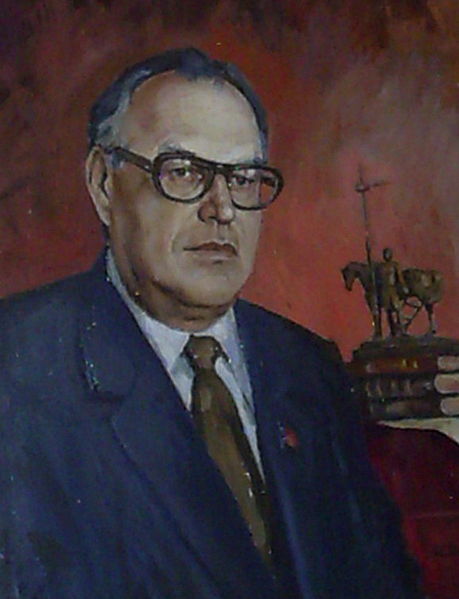 «Надо иметь то, чем гордиться» 
 Георг Мясников.
«Сделать удалось многое. Пенза из захудалого и малоизвестного города стала центром российской культуры, образцом для подражания. И это — главное. Могут сохранить, могут ухудшить небрежением, но основного из того, что сделано, уничтожить невозможно. Останутся музеи, памятники, обелиски. Может, кто-нибудь и когда-нибудь помянет добрым словом. Это и даёт удовлетворение» (запись от 26.08.1985 г)
                                               Г.В.Мясников
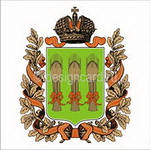 «Славная история нашей Пензенской земли – это не обязательно далёкое прошлое. Георг Васильевич вписан в эту историю, потому что он помогал всей своей творческой деятельностью эту историю сделать частью души и сердца людей, которые здесь живут. Уроки Мясникова – это уроки, которые мы должны снова и снова повторять, если мы хотим, чтобы о Пензенской области говорили как о славном и достойном уважении крае», – отметил историк –краевед  профессор Николай Инюшкин.
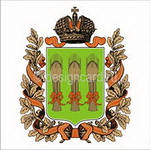 Спасибо за внимание